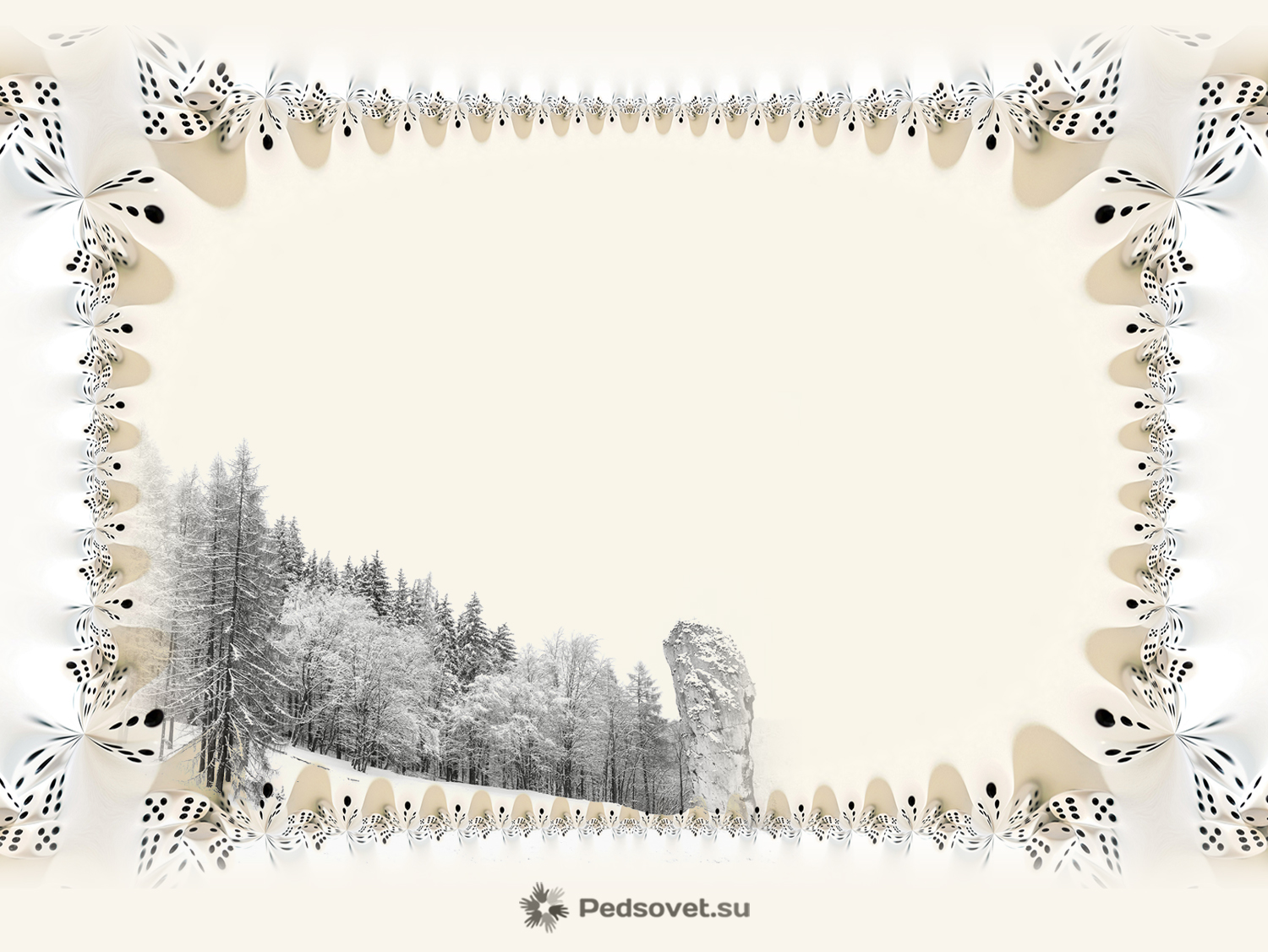 Муниципальное бюджетное дошкольное образовательное учреждение детский сад «Оленёнок», п.Тазовский
Занятие №3
Январь
Старшая группа
«Песенка друзей»
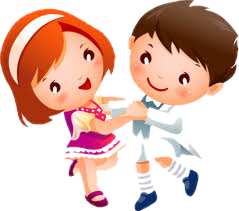 Составила призентацию: Емелова Ольга Николаевна,
музыкальный руководитель
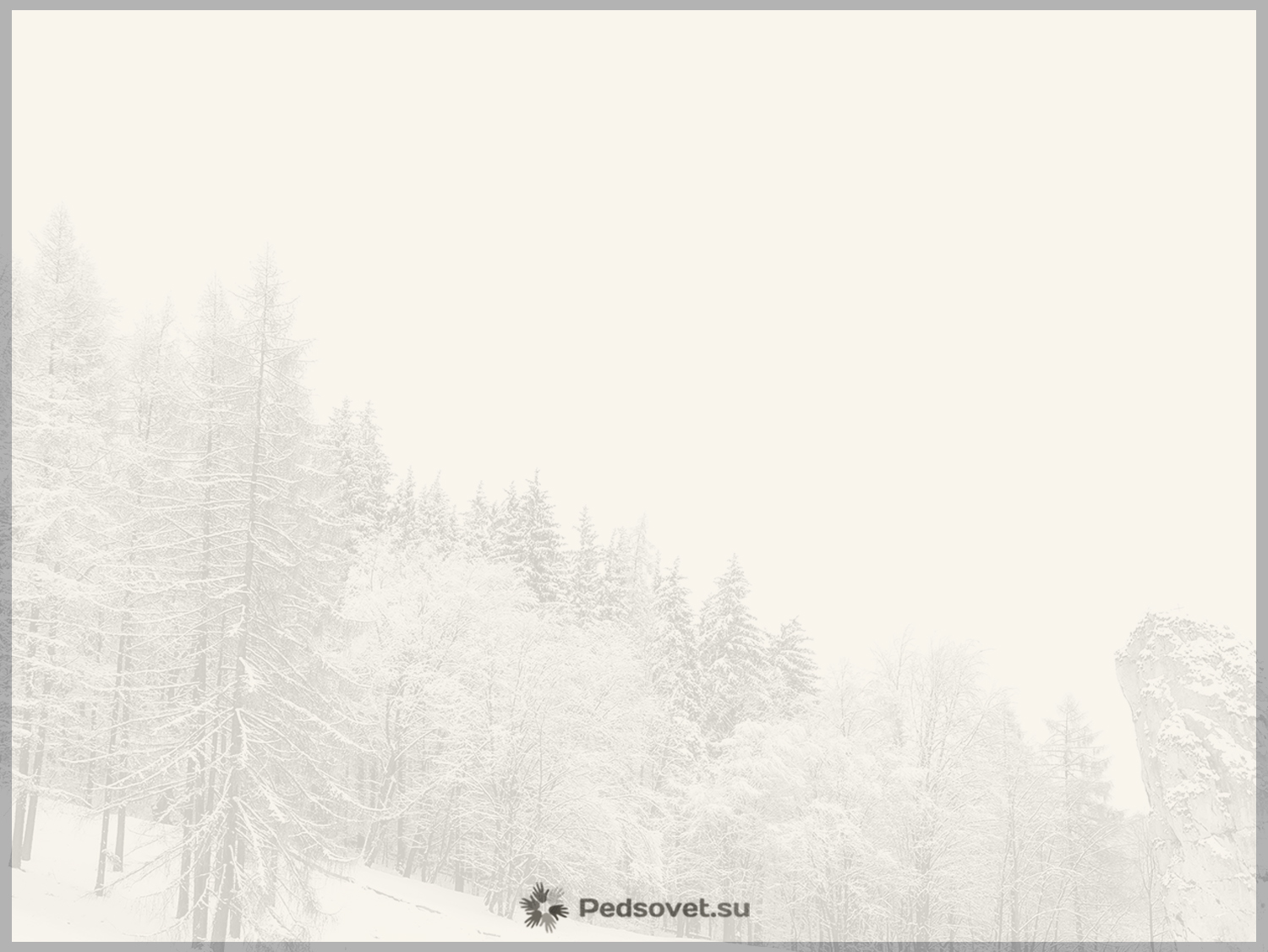 Слушание музыки 
муз.В.Витлина «Страшилище
Текст слайда
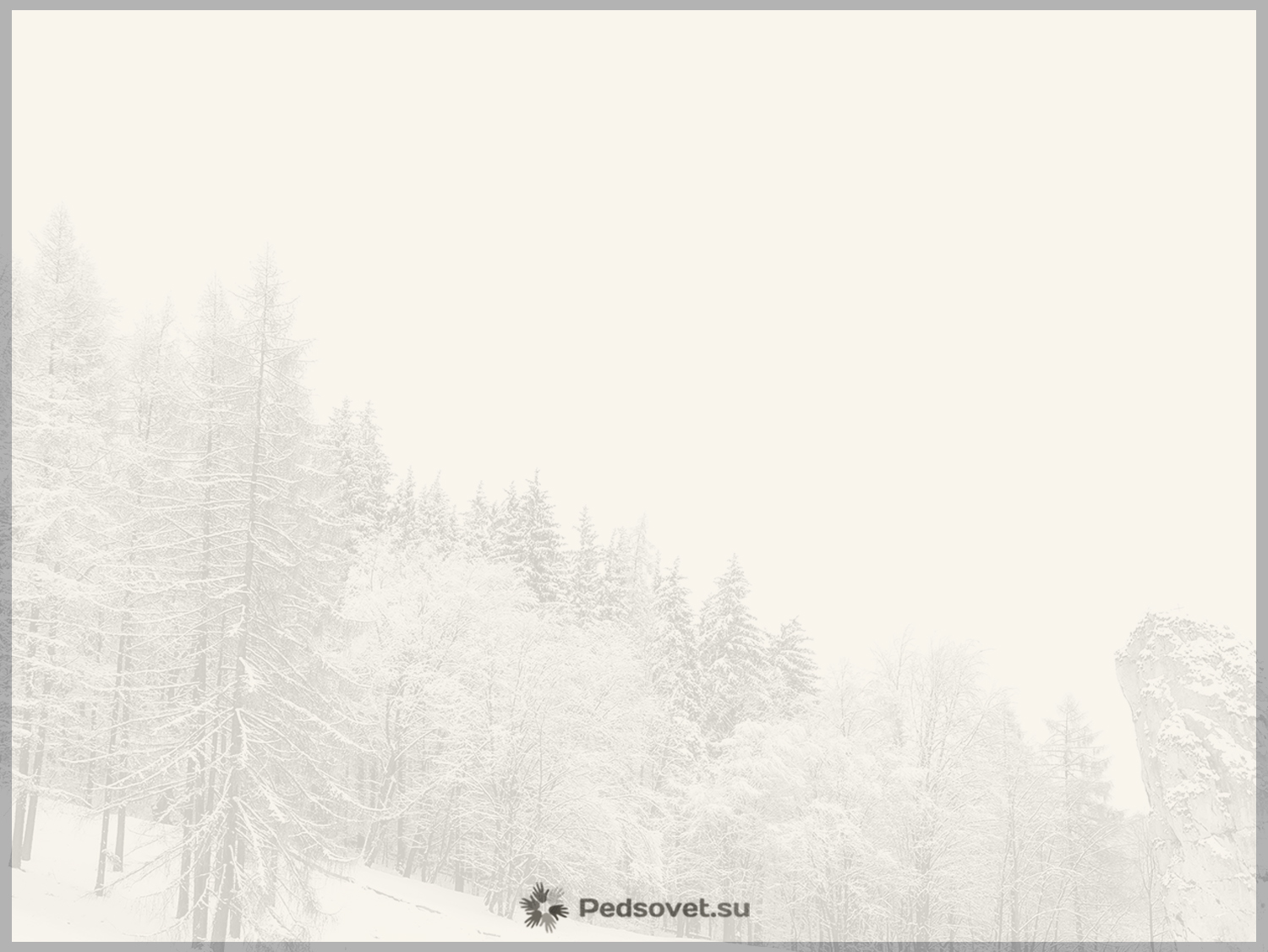 Пальчиковая гимнастика
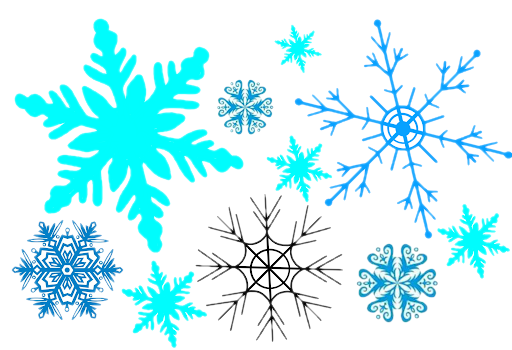 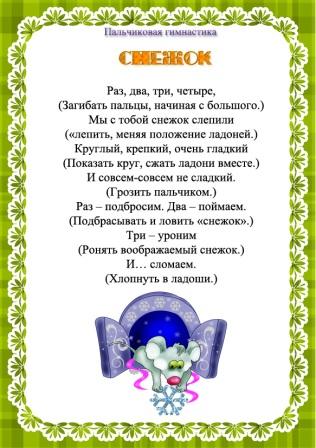 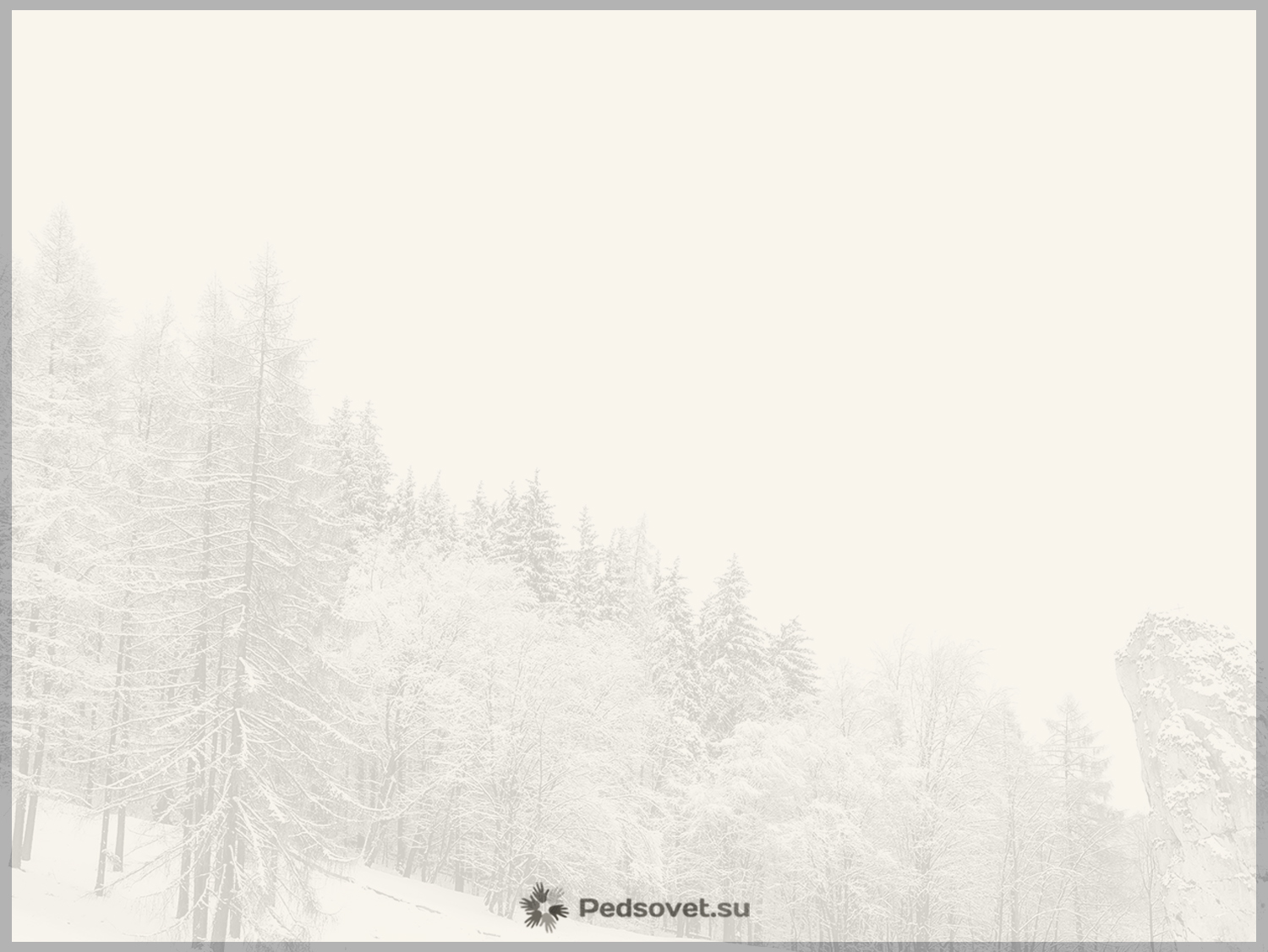 Пение «Песенка друзей» муз.В.Герчик
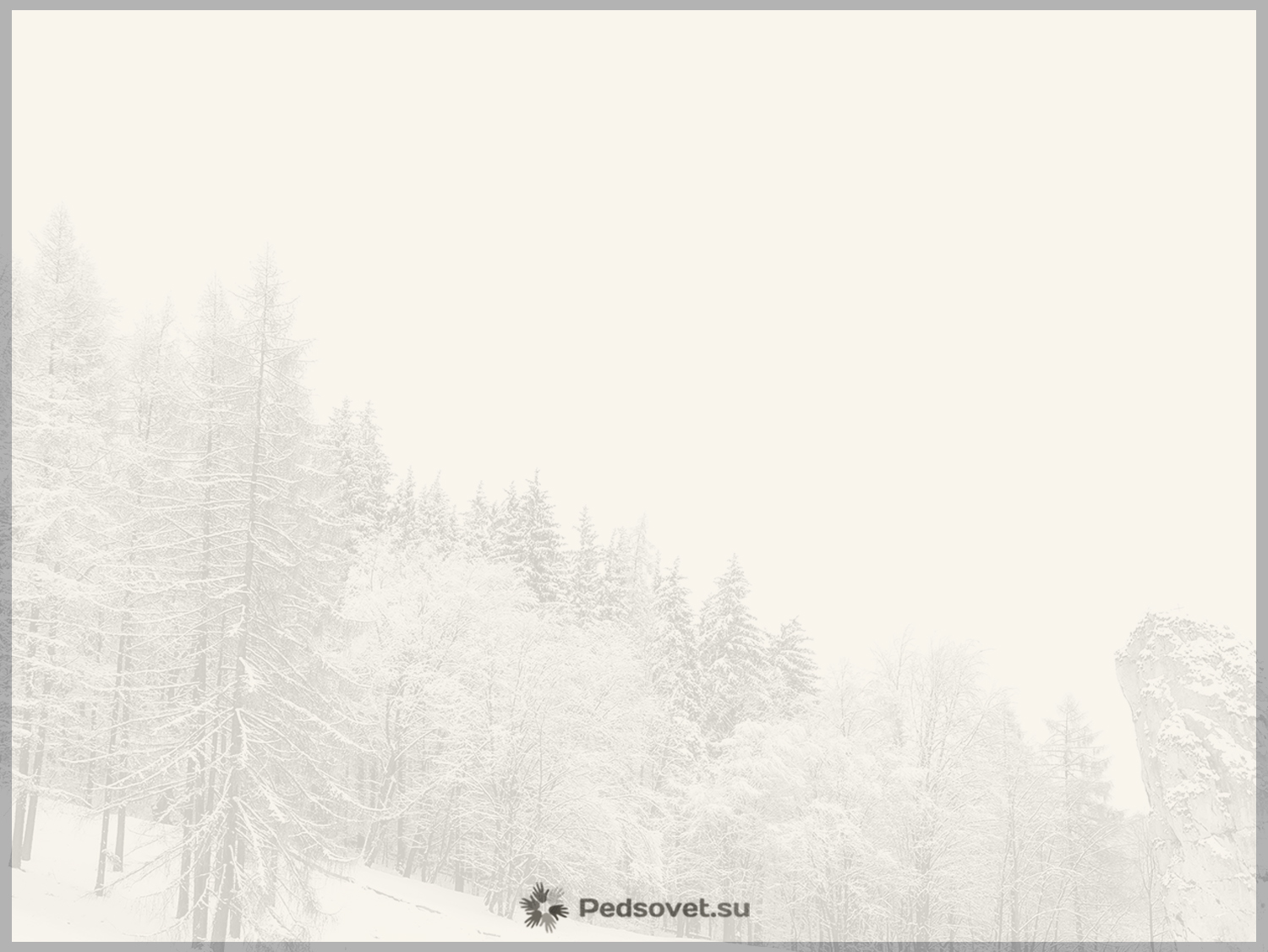 Музицирование  «Танцевальное настроение»
Играть на детских шумовых инструментах (колокольчик, бубен, 
бубенцы, дер.ложки) ритмический рисунок легко, без  напряжения)
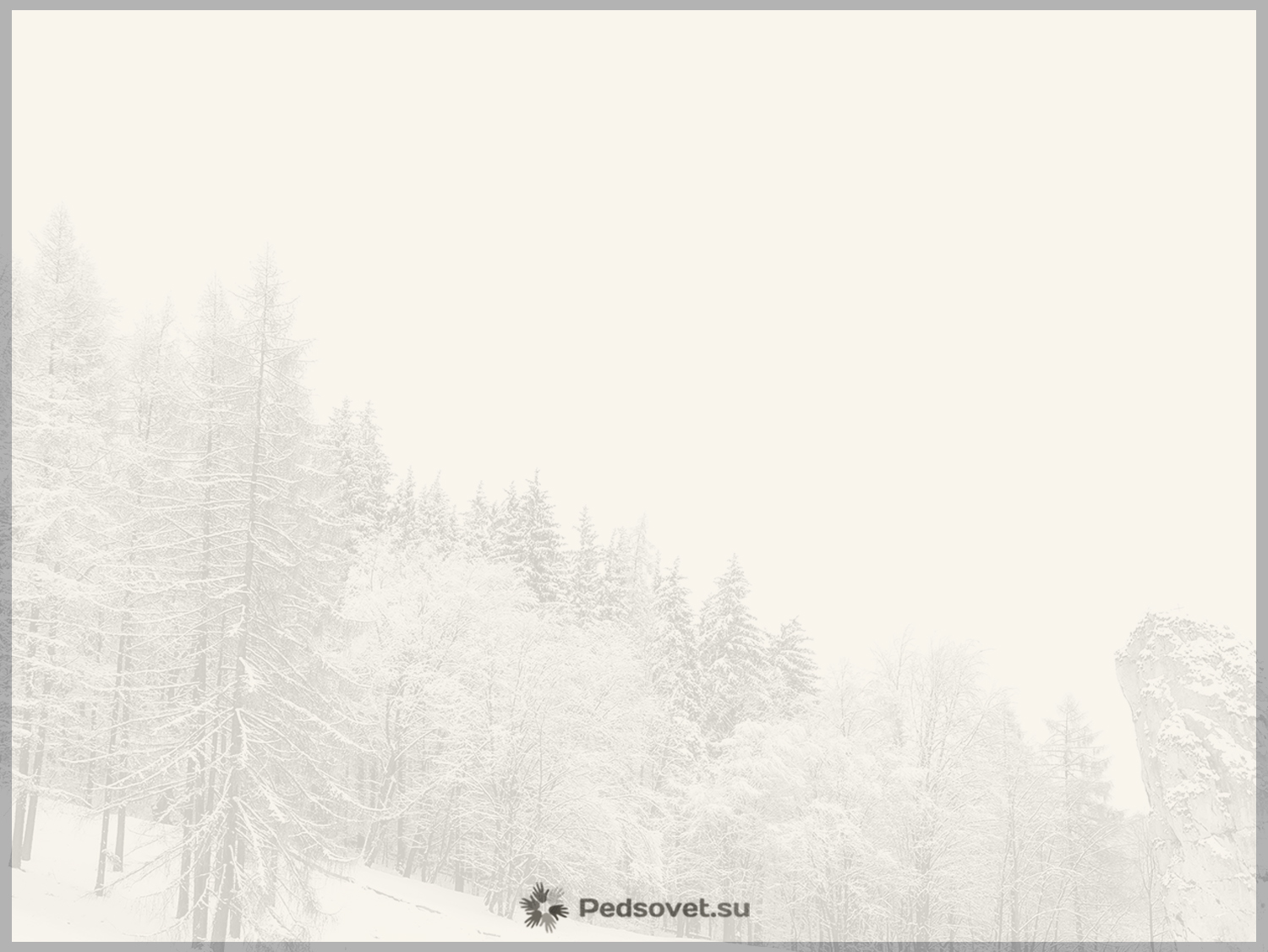 Пляска «Веселый танец»
1 часть: Дети бодро идут по кругу
2 часть: В центр круга выходят дети и показывают движения названные педагогом. Например: педагог произносит «Мишки!», далее «Бабочки», «Лягушки» и т.д. Чем неожиданнее и смешнее будет задание, тем интереснее будет детям
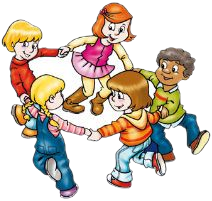 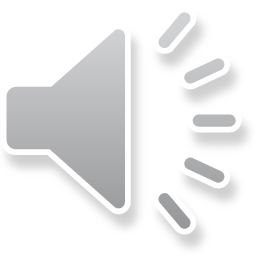 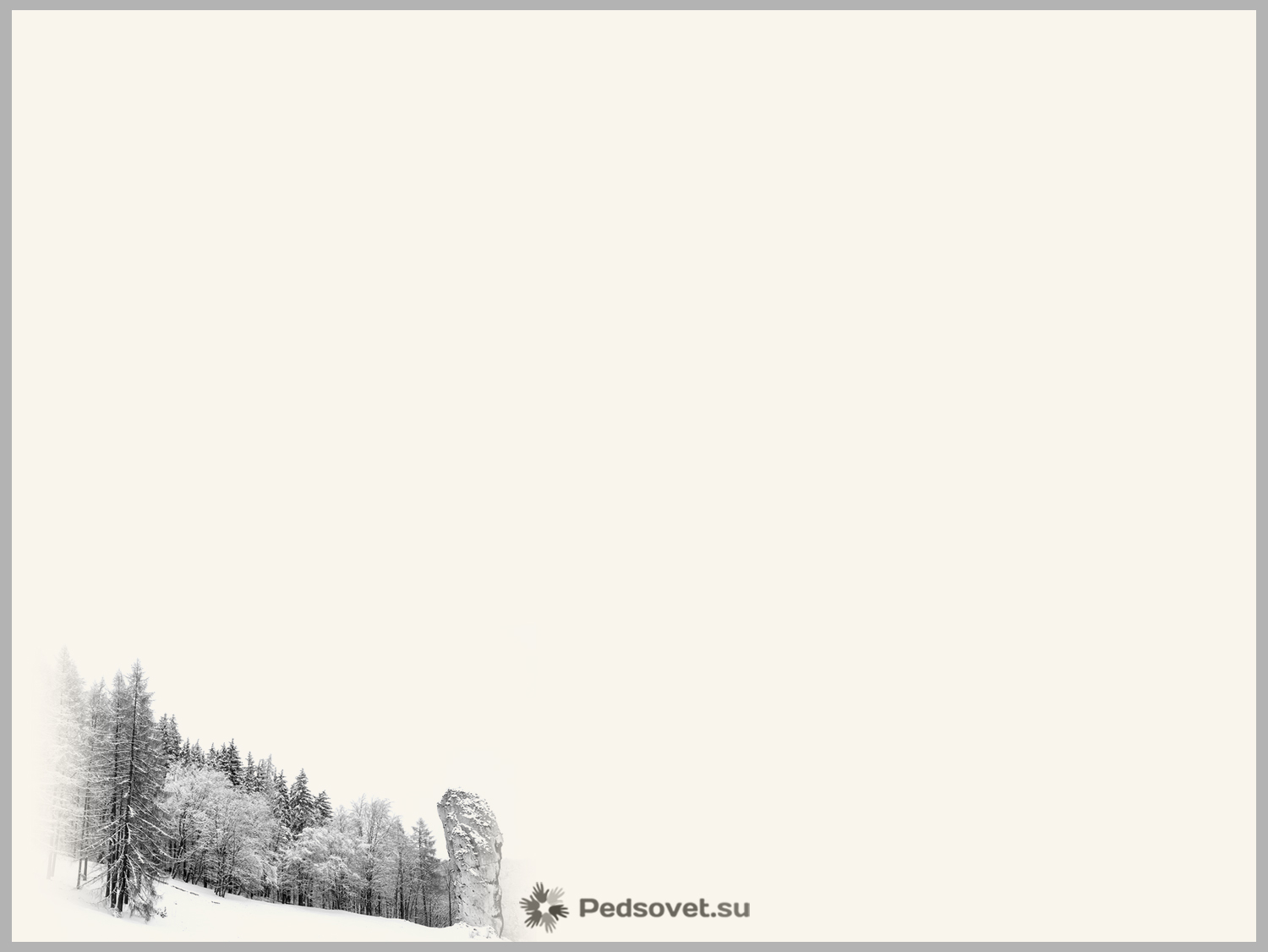 Использованные ресурсы:
1.
https://www.youtube.com/watch?v=6TooqdamqjE – Песенка друзей муз.В Герчика
2. https://www.youtube.com/watch?v=nLeBdLjxMjY – «Страшилище» муз.В.Витлин
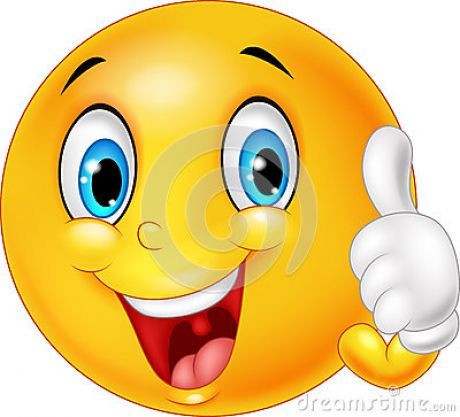